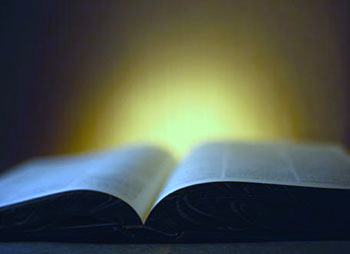 God’s  Promise  for the week
“I will make you a light to the nations.”    
                    (Is 49:6b)
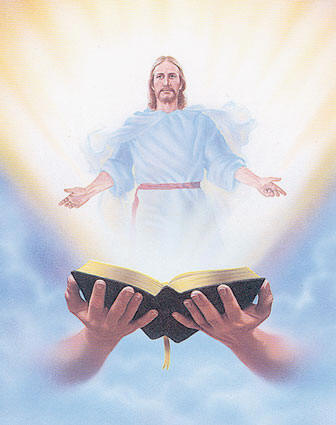 Welcome
Guest
ANNOUNCEMENTS
Jan. 13, 2016
February 2017MAGNIFICAT ISSUE
is available for 
distribution tonight 
at the Auditorium.
TEACHINGS
Christian Maturity Program II, 
     Part II  - LSS 1- 45
 New Creation Realities / 
    Growth in Prayer  - LSS 1- 46B
Sat., Jan. 21, 2017,  1- 6 pm
 @ DMP Classrooms
Washington, DC
Marshaling 
Schedule
Jan. 20, 2017
 Pastoral
Apostolate
ORDER
● Call upon the name  
   of our Lord, Jesus  
   Christ.
● Behold the Lamb of 
   God!.
DIRECTIONS
● Worship and adore Jesus 
   in the Eucharist.
● Evangelize and actively 
   share your faith with 
   others.